Violence on Campus
Prevention & Response
Active threat defined
An active threat can be defined as: 
A person whose immediate activity can cause death and/or serious injury
An active threat can involve a firearm or another weapon
An active shooter is an active threat
UC Emergency app
The UC Emergency app delivers alerts and updates that can save lives and prevent injury. The app is one part of the university’s emergency management plan and a big part of creating a safe and healthy living and learning environment for everyone on campus. For more information and to get the app today, visit ucalgary.ca/emergencyapp.
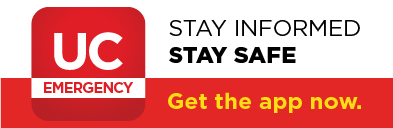 Being prepared to respond
Important considerations:
Most incidents are over within minutes
They are unpredictable and evolve quickly
Everyone must know what to do
You must scan, assess and act quickly
Your actions will influence others
Active threat response
Run – Hide – Fight
RUN
RUN
Take a safe assessable escape path
Leave belongings behind
Help others escape, if possible
Follow police instructions
Do not stop to move wounded people
Call 911 when you are safe
Warn others
HIDE
HIDE
Lock and barricade your hiding place
Turn off lights, close blinds
Stay out of the shooter’s view and line of fire
Silence your cell phone
Remain calm and quiet
Do not respond to anyone at the door
If the fire alarm sounds, do not leave your hiding place
FIGHT
FIGHT
				As a last resort, fight for your life.
Act as aggressively as possible against him/her
Throw items and improvise weapons
Commit to your actions
Stop the threat
Understand police response
Upon arrival, the initial police responders will:
Locate the threat
Stop the threat
Pass by victims
Secure the scene
Initial police responders will not:
Render medical assistance to victims
Answer question
How to respond when police arrive
How to respond:
Remain calm
Follow the direction of the police 
Put down any items in your hands
Keep hands visible at all times
Avoid quick movements
Be patient – clearing the area could take a long time
After the event
What you should know post event:
Entire area will be treated as a crime scene
After evacuating you will be directed to or taken to a holding area for:
medical care
counseling
interviewing
Summary
You should always:
Be aware of your surroundings
Plan ahead/share your plan 
Report concerns or incidents
Reporting concerns or incidents
Report when you see behavior or actions that are:
Acting intimidating, threatening or angry
Showing escalating panic or severe anxiety
Disconnecting from reality – bizarre or irrational behavior
Expressing despair or hopelessness
Planning/sharing about getting revenge
Everyone on campus holds the responsibility for keeping all of us safe. If you are concerned about someone's behavior, please call Campus Security at 220-5333.

Campus Security will ensure that you are connected to the right resources.
Support resources
Wellness Centre - MacEwan Student Centre room 370 403.210.9355 press option 2 for counselling sar@ucalgary.ca
     8:30 a.m. - 4:30 p.m. Monday to Friday

Distress Centre – 403.266.4357 – www.distresscentre.com 
LifeWorks – Employee & Family Assistance – 1.877.207.8833 
City of Calgary – dial 211 to access a wide range of services
     24 Hours x 7 Days Support
Questions
For any questions or concerns regarding this presentation, or any other matter regarding emergency management, please feel free to contact emergencymgmt@ucalgary.ca.